Вступ до філософії наукової свідомостіЛекція 1
План
1. Наука: сутність і зміст поняття. 
2. Наука та філософія. 
3. Філософія наукової свідомості: об’єкт та предмет. 

ОСНОВНІ ПОНЯТТЯ: наука, закони, закономірності, філософія, рефлексія, світогляд, загальна картина світу, наукова картина світу
Джерела
Декарт Р. Метафізичні розмисли / Рене Декарт ; [пер. з фр.: Зої Борисюк, Олега Жупанського]. Київ : ЮНІВЕРС, 2000. 304 с. 
Добронравова І. С. Новітня філософія науки : підручник для студ. філос. ф-тів ун-тів і аспірантів (для складання канд. іспиту з філософії та філософії науки). Київ : Логос, 2009. 244 с. 
Гордер Ю. Світ Софії : роман про історію філософії / Ю. Гордер / Юстейн Ґордер ; пер. з норв. Наталія Іваничук. 3-тє вид. Львів : Літопис, 2019. 536с.
Рассел Б. Історія західної філософії / Бертран Рассел ; пер. з англ.: Юрій Лісняк, Петро Таращук. К. : Основи, 1995. 760 с.
Філософія. Природа, проблематика, класичні розділи : хрестоматія : навч. посібник для внз / за ред. Г. І. Волинки ; Нац. пед. ун-т ім. М. П. Драгоманова ; [авт. В. П. Андрущенко та ін.]. К. : Каравела, 2019. 464 с.;
Cеменюк Е. П. Філософія сучасної науки і техніки : підручник. Вид. 2-ге, випр. та допов. Львів : ЛНУ ім. І. Франка, 2012. 305 с.
НАУКА
сукупність знань певного роду та процес пізнання
форма суспільної свідомості
форма дослідницької та викладацької діяльності
соціальний інститут, тобто певна організація процесу пізнання
форма комунікації (дискусії, конференції, монографії)
особливі ідеали, стандарти, цінності
область культури
Характеристики науки
одержання знань про закони та закономірності явищ природної та соціальної реальності
складно-організована та соціально-організуюча система 
специфічні суб’єкти – особливі групи людей, що займаються науковою діяльністю
специфічні об’єкти – явища природної та соціальної реальності
обумовлена постійно змінюваними матеріальними і духовними потребами людини та суспільства
спрямована на теоретичне та предметно-практичне освоєння світу
виступає частиною культури людства
Що таке філософія?
любов до мудрості (Піфагор)
мистецтво запитування (Сократ)
мистецтво дивуватися  (Платон)
мислення вголос (М. Гайдеггер)
політ думки (М. Мамардашвілі)
мистецтво бути чесним (Л. Вітгенштейн)
керівництво до дій у нестандартних ситуаціях (В. Вернадський)
наука про найбільш загальні закони буття та духу (Г.В. Гегель)
традиція рефлексії свідомості (К. Ясперс)
теоретично сформульований світогляд 
Основні питання філософії за І.Кантом
Що таке людина? 
Що я можу знати?
Що я повинний робити?
На що я можу сподіватися?
Філософія та наука
Спільне
критичне мислення;
пошук істини; 
мають подібні структури;
складаються з понять, суджень, умовиводів, принципів та ін.

Відмінне
Міф про печеру
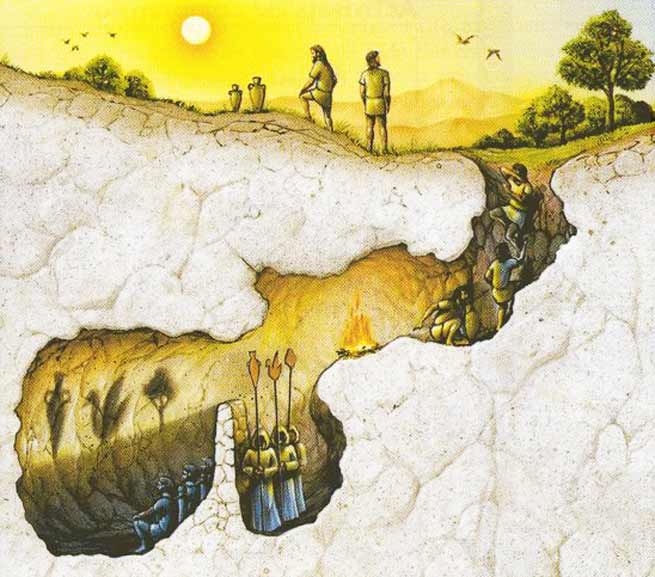 Міф про печеру
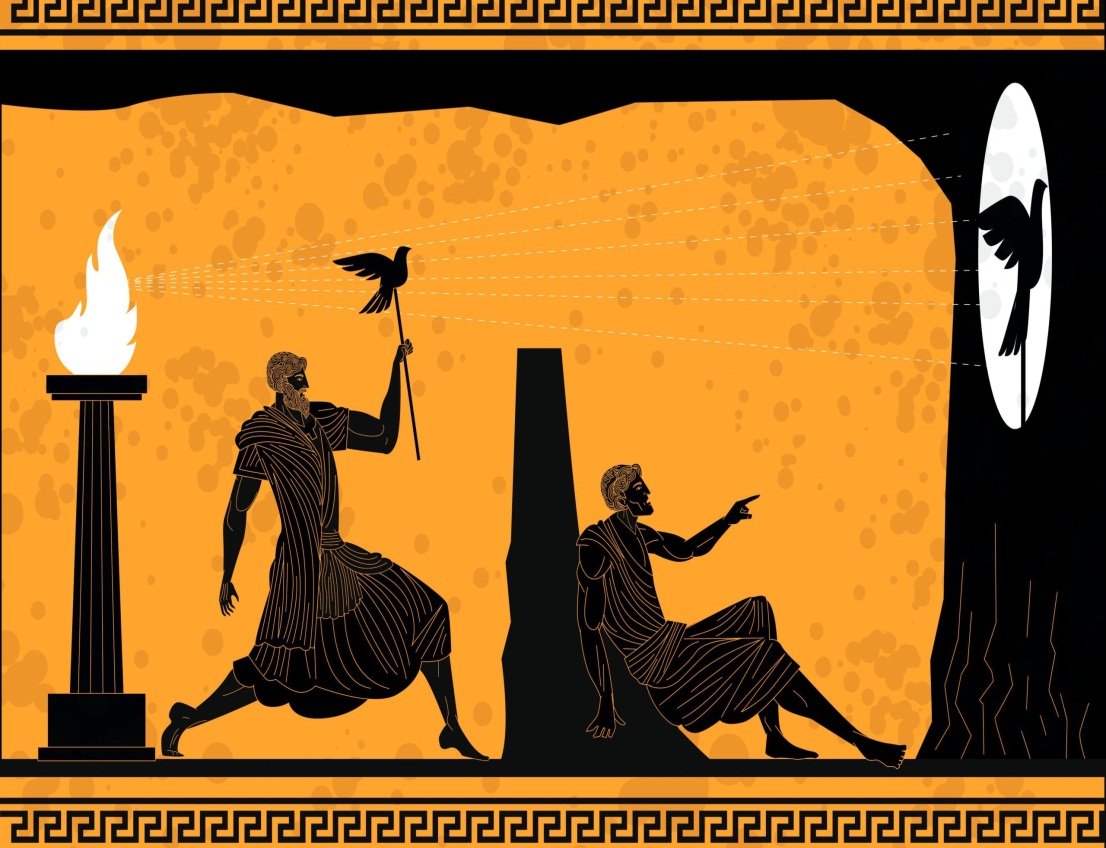 Філософія наукової свідомості
Науки про науку
історія науки, економіка науки, наукознавство, соціологія науки, наукова інформатика та ін.
об’єкт – різні виміри науки як складного явища
предмет – закономірності функціонування/розвитку науки
 
Філософія наукової свідомості
об'єкт – мисленні моделі, що визначають відношення людина – світ у системі науки
предмет – світоглядні детермінанти оптимізації розвитку науки, наукового знання задля блага людства
Функції філософії науки
експлікація
раціоналізація
методологічна функція
критична рефлексія
асиміляція невідомого
креативна рефлексія
терапевтична
морально-виховна
Дякую за увагу!